Ecstasy
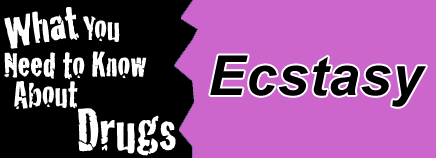 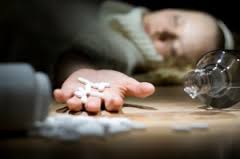 Maryam Toma   Ms. McLean 
Alexis Kama     May 23, 2016
Jasmine Brining 4th Hour Health
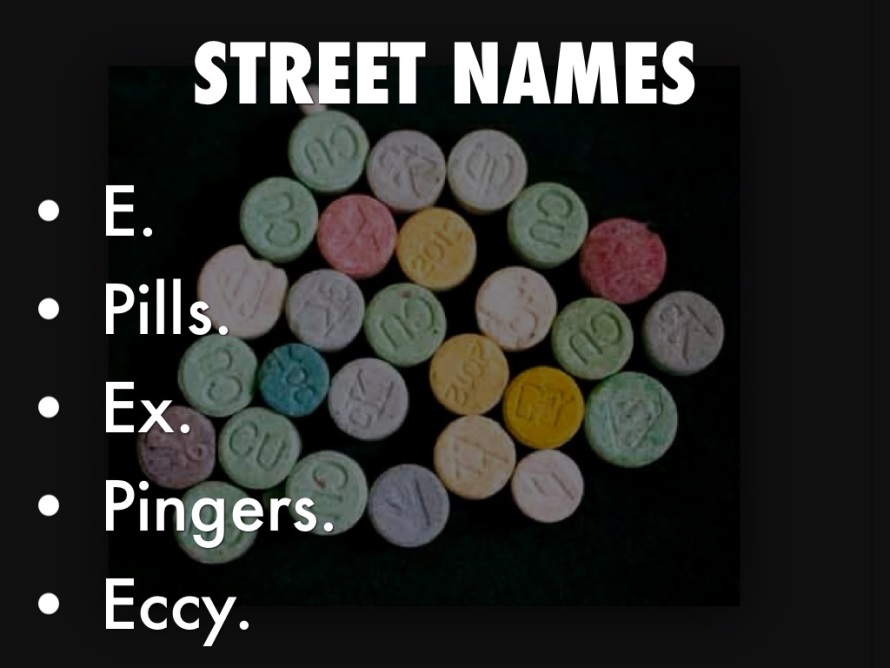 MDMA
Molly 
Happy Pill 
Love Pill
What are the street names/slang terms for it?
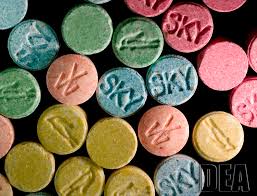 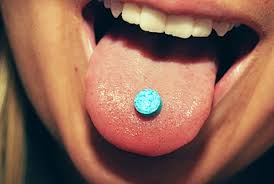 A powerful psychoactive drug that produces feelings of heightened energy euphoria, and sensitivity to touch.
What is it?
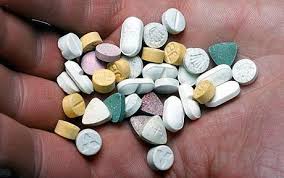 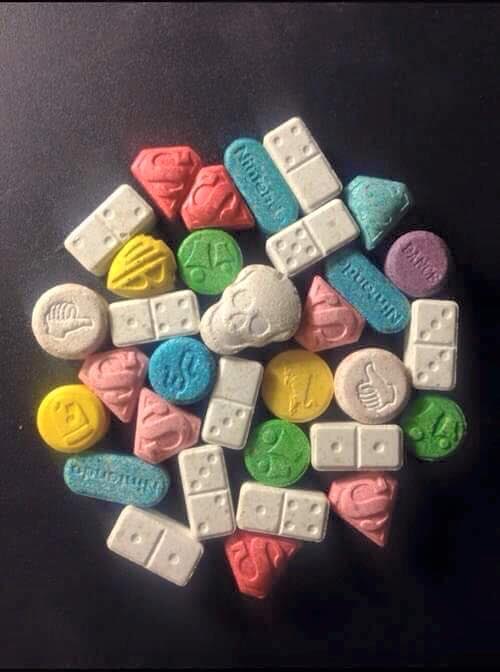 Ecstasy generally comes in tablets of various shapes and colors, often with various designs stamped on them 
Bitter, has a synthetic taste 
Ecstasy itself is odorless, but sometimes can smell like licorice
What does it look like?(size, color, taste, smell)
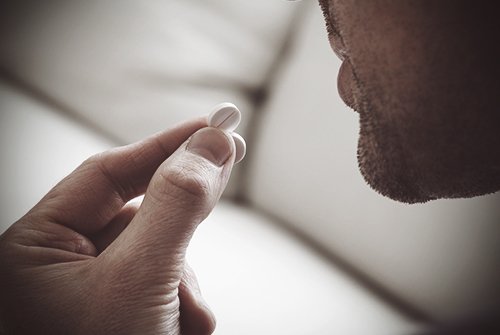 Ecstasy is mainly swallowed, but may sometimes be snorted, smoked, or injected.
How is it administered?
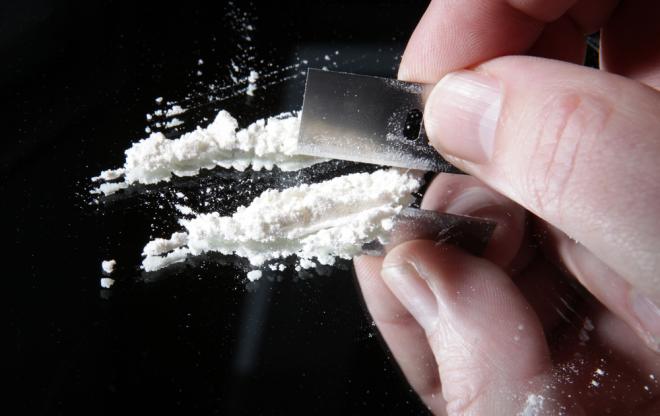 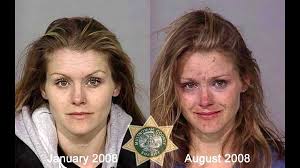 The amount of time you will feel the ecstasy effects is highly dependent on the amount or dose taken.
How quick will it take effect and how long does it last?
MDMA was first synthesized in clandestine Labratories in Netherlands and Belgium
What is it origin (where did it come from? How was it made?)
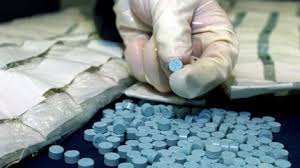 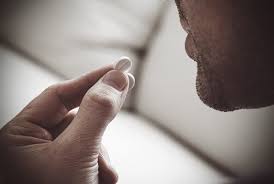 Impaired judgment
Muscle tension 
Depression 
Blurred vision 
Confusion
What are the short term effects?
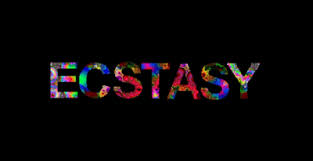 brain damage 
Kidney failure 
Depression, anxiety, memory loss
Death
What are the long term effects?
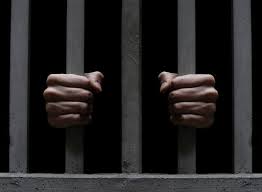 Possession 
Trafficking 
Exporting of ecstasy
Could spend 12 years in prison.
What are the legal consequences if caught using and/or selling this drug?
In the United States the price for a pill is $35.50
What is the cost?
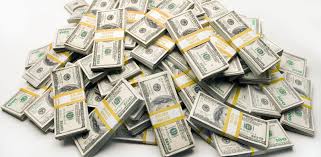 Yes it is addictive
Is it addictive?
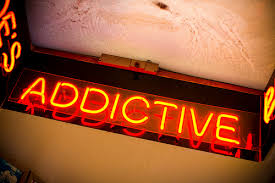 https://www.youtube.com/watch?v=jEAr7ThsYew
https://www.sciencedaily.com/releases/2016/04/160418095916.htm
http://www.drugfreeworld.org/drugfacts/ecstasy/short-long-term-effects.html\ 
http://www.narconon.org/drug-information/ecstasy-x-effects.html 
http://www.drug.addictionblog.org/how-long-does-ecstasy-last/ 
http://www.drugfreeworld.org/drugfacts/ecstasy/imaginary-love-pill.html 
http://www.toxquebec.com/livre_drogues/en/index_ecstasy.html 
http://www.denverda.org/prosecution_units/drug_court/ecstasy_legal_consequences.htm  
http://drugfreeworld.org/drugfacts/ecstasy/short-long-term-effects.html
Bibliography